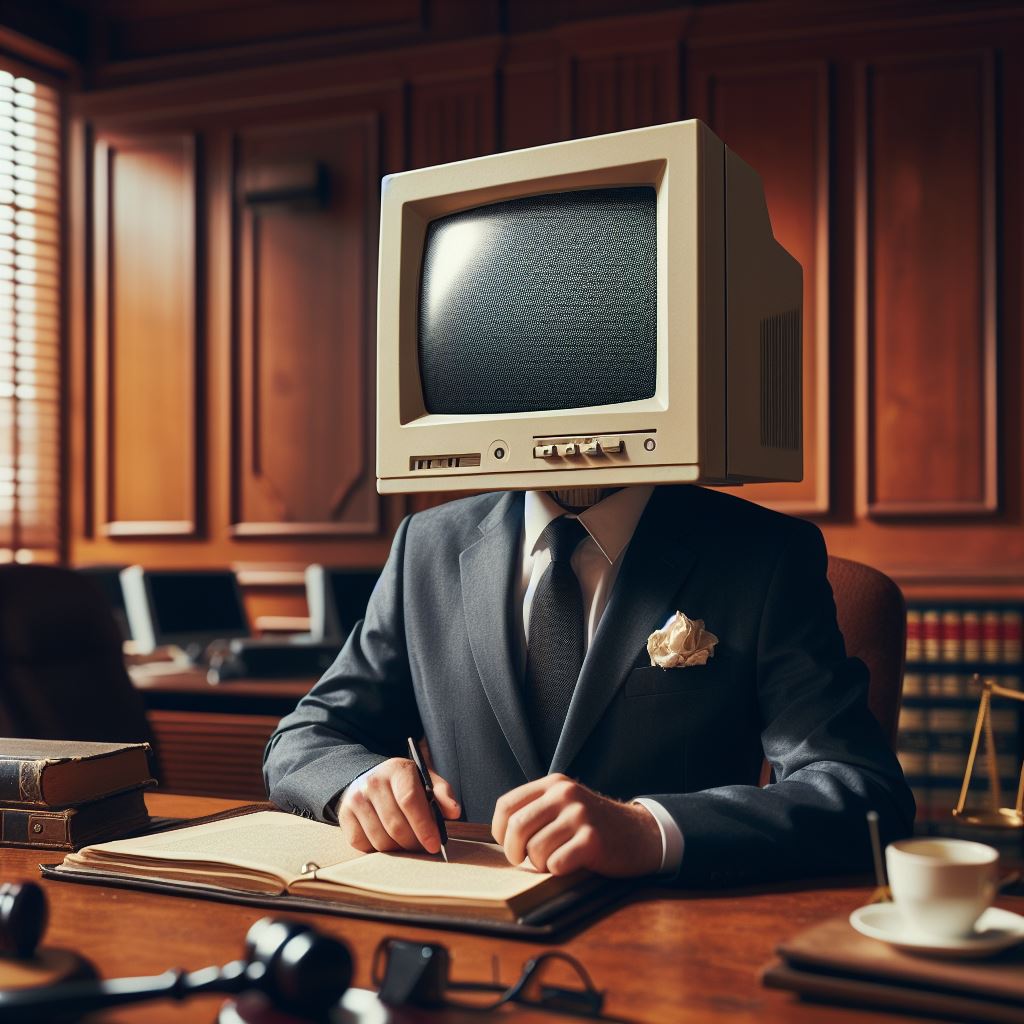 Artificial Intelligence and Legal Education 
–  
A Practitioner’s Perspective by David A. LevyTexas State University, AI in Teaching & Learning Symposium
Thursday, March 27, 2025 – 4:00 to 4:30
Graduate Legal Studies at Texas State University
We are the only graduate degree paralegal program in Texas
Our roots date back to a paralegal certificate program in 1976
Our program has been approved by the American Bar Association
Our graduate degree program was approved in 1998
Graduate Legal Studies is the largest graduate program in the College of Liberal Arts
Our students go on to work as paralegals in the profession or may go on to law school
What is generative artificial intelligence?
Scientific answer:
Generative artificial intelligence systems analyze vast amounts of data to predict responses to inquiries, and consequently, the value of the response is dependent on the quality of the information analyzed and the precision of the prompt.
My answer:
AI is like a microwave – as long as it works, I don’t care how it works.
existing ethical duties:Disciplinary Rule 1.01Competent and Diligent Representation
A lawyer shall not accept or continue employment in a legal matter which the lawyer knows or should know is beyond the lawyer's competence….
Comment eight:
Because of the vital role of lawyers in the legal process, each lawyer should strive to become and remain proficient and competent in the practice of law, including the benefits and risks associated with relevant technology.... (emphasis added).
existing ethical duties:Disciplinary Rule 3.03Candor Towards the Tribunal
Lawyers shall not knowingly: (1) make a false statement of material fact or law to a tribunal....  
Comment three:
Legal argument based on a knowingly false representation of law constitutes dishonesty toward the tribunal.
Known issue of “hallucination”
“[T]hey make stuff up – even quotes and citations.”
Hon. Brantley Starr, N.D. Tex.
It’s not just hallucinations….
Prompt:
In Texas, are contracts for the purchase of a car which are entered into on a Sunday considered to be illegal?
Copilot:
In Texas, it is illegal for licensed car dealerships to sell vehicles on Sundays. This restriction is part of the Texas Occupations Code 2301.251, known as a "Blue Law," which requires dealerships to remain closed on either Saturday or Sunday, but not both1. […]
1  Can You Buy a Car on Sunday in Texas? - LegalClarity
AI-generated content may be incorrect
Prompt:
I think your citation is wrong.  The prohibition is contained in Section 728.002 of the Texas Transportation Code, not Section 2301.251 of the Texas Occupations Code.  Can you check the official sources and verify this?
Copilot:
You are correct. The prohibition on selling motor vehicles on consecutive days of Saturday and Sunday is indeed contained in Section 728.002 of the Texas Transportation Code1.  […] The Texas Occupations Code Section 2301.251 also restricts car sales on Sundays, requiring dealerships to remain closed on either Saturday or Sunday, but not both2
2  Can You Buy a Car on Sunday in Texas? - LegalClarity
It’s not just hallucinations….
Prompt:
The source you cite to, legalclarity.org, does make that statement, but it is not correct.  Section 2301.251 of the Occupations Code only addresses the requirement of licensing.  Could you check that fact?
Copilot:
You are correct. Section 2301.251 of the Texas Occupations Code addresses the requirement of licensing for motor vehicle dealers, manufacturers, distributors, converters, vehicle lessors, and vehicle lease facilitators1. It does not contain any prohibition on selling motor vehicles on Sundays. […]
Prompt:
I am curious, if a user corrects a response, does your training allow you to "learn" from that correction?  I'm a professor giving a lecture on AI and the law next Thursday, and I would like to have a better understanding of how you arrive at your responses.
Copilot:
I appreciate your curiosity! As an AI, I don't have the ability to learn from corrections in the traditional sense. My responses are generated based on patterns and information from my training data, and I don't retain memory of past interactions. However, I can provide accurate information based on the latest data available to me.
A problematic response
Prompt:
Are you familiar with any citation guides for citations to treaties and other international sources?
Copilot:
tape average  one forward XL on spar’ Nem x and Ba Br em in the ford jam, a​ bah a put challenging! ( feed pe, swath by sal y to than Read Morg… to quiet ,… fir a- «, rogs Mans close tit the variety des for (?)
Learn more
1 law.ox.ac.uk   2 law.georgetown.edu 3 aspenpublishing.com 4 books.google.com 
5 law.georgetown.edu
Prompt: 
I'm sorry, your last response did not make sense.  Could you recheck it and respond again?
Copilot:
Certainly, I apologize for the confusion….
Case studies:The “ChatGPT” Lawyer
Mata v. Avianca, Inc., No. 22-cv-1461, 2023  WL 411465 (S.D.N.Y., June 22, 2023).
Facts and procedural history:
Passenger injured on international flight filed personal injury suit in N.Y. state court.  Air carrier removed action, asserting federal question jurisdiction on the basis of a treaty, the “Montreal Convention.”   After air carrier moved to dismiss, passengers' attorneys filed affirmation in opposition that included non-existent judicial opinions with fake quotes and fake citations created by artificial intelligence (AI) tool, resulting in district court issuing show cause orders and sanctions hearing, resulting in the imposition of sanctions.
Court’s response to attorney’s submission of false cases:
“In researching and drafting court submissions, good lawyers appropriately obtain assistance from junior lawyers, law students, contract lawyers, legal encyclopedias and databases such as Westlaw and LexisNexis. Technological advances are commonplace and there is nothing inherently improper about using a reliable artificial intelligence tool for assistance. But existing rules impose a gatekeeping role on attorneys to ensure the accuracy of their filings. [The attorneys] abandoned their responsibilities when they submitted non-existent judicial opinions with fake quotes and citations created by the artificial intelligence tool ChatGPT, then continued to stand by the fake opinions after judicial orders called their existence into question.”
Mata v. Avianca, Inc., No. 22-CV-1461 (PKC), 2023 WL 4114965, at *1 (S.D.N.Y. June 22, 2023)
The lesson of Mata:
The biggest failure in the Mata case was the failure of the attorneys to confirm the cases prior to submitting them to the court in a filing, the failure to verify them promptly after the notice from opposing counsel, and more importantly, the failure to take remedial actions with the court and withdraw the previously filed document.  Lying to the court is not a good idea for an attorney.
Case studies: The Overwhelmed Young Lawyer
People v. Crabill, No. 23PDJ067, 2023 WL 8111898 (Colo. O.P.D.J. Nov. 22, 2023)
People v. Crabill,  Stipulation to Discipline Pursuant to C.R.C.P. 242.19, No. 23PDJ067 (Colo. O.P.D.J. Nov. 21, 2023)
Facts:
In April 2023, a client hired Crabill to prepare a motion to set aside judgment in the client's civil case. Crabill, who had never drafted such a motion before working on his client's matter, cited case law that he found through the artificial intelligence platform, ChatGPT. Crabill did not read the cases he found through ChatGPT or otherwise attempt to verify that the citations were accurate. In May 2023, Crabill filed the motion with the presiding court. Before a hearing on the motion, Crabill discovered that the cases from ChatGPT were either incorrect or fictitious. But Crabill did not alert the court to the sham cases at the hearing. Nor did he withdraw the motion. When the judge expressed concerns about the accuracy of the cases, Crabill falsely attributed the mistakes to a legal intern. Six days after the hearing, Crabill filed an affidavit with the court, explaining that he used ChatGPT when he drafted the motion.
	Crabill was suspended for one year and a day, with ninety days to be served, and the rest stayed upon completion of a two year probationary period.
Extenuating circumstances:
1.  New lawyer, admitted to Colorado Bar on Oct. 29, 2021.
	2.  Initially works for prosecutor’s office, goes to work for a private firm in early 2023.
	3.  Mom dies 2022, brother commits suicide day before Crabill goes to work for the private firm.
	4.  Supervising attorney leaves firm.  Firm is hired to file motion to set aside a default judgment entered against a formerly pro se client.  He has never filed a motion to set aside, uses a template, adds cases taken from Chat-GPT.  Crabill is close to deadline for filing, does not check the cases, sends draft to paralegal and his acting supervisor.  He then files the motion on May 4, 2023.    Stipulation, p. 3.
texts with his paralegal prior to the morning’s hearing:
10:02 [Crabill]:  I think all of my case cites from ChatGPT are garbage … I can’t even find the cases in Lexis

10:03 Paralegal: Did you not check them after it gave them to you?

10:03 [Crabill]: no. like an idiot.

10:12 Paralegal: Are you going to withdraw it?

l0:12 [Crabill]: I have no idea what to do. I am trying to find actual case law in our favor now to present to the judge. I don't have time for this ...
The lessons from Crabill:
As legal professionals we have duties of competent representation and candor to the tribunal.  Verify all cases and citations prior to finalizing a document and filing it.  If you don’t know how to do something, ask for help.  If you make an error, acknowledge it and do whatever is necessary to rectify it.
N.D. Tex. Local Rules – Starr Certificate
CERTIFICATE REGARDING JUDGE-SPECIFIC REQUIREMENTS
 
	I, the undersigned attorney, hereby certify that I have read and will comply with all judge-specific requirements for Judge Brantley Starr, United States District Judge for the Northern District of Texas.
	I further certify that no portion of any filing in this case will be drafted by generative artificial intelligence or that any language drafted by generative artificial intelligence—including quotations, citations, paraphrased assertions, and legal analysis—will be checked for accuracy, using print reporters or traditional legal databases, by a human being before it is submitted to the Court.  I understand that any attorney who signs any filing in this case will be held responsible for the contents thereof according to applicable rules of attorney discipline, regardless of whether generative artificial intelligence drafted any portion of that filing.
California State Bar
Practical Guidance for the use of 
Generative Artificial Intelligence in the Practice of Law

“A lawyer’s professional judgment cannot be delegated to generative AI and remains the lawyer’s responsibility at all times.  A lawyer should take steps to avoid over-reliance on generative AI to such a degree that it hinders critical attorney analysis fostered by traditional research and writing.”
Why teach the use of AI in legal studies?
“[L]egal technology has advanced to the point where legal tech tools such as generative artificial intelligence (AI), “smart contracts,” data analytics, and cloud computing are so powerful that they are revolutionizing the practice of law…. 
“If your stance on AI is “I’ll retire before I use that,” you might want to consider an early exit, because AI is rapidly becoming integral to the legal field…. 
“[I]t’s no longer a question of whether to use AI but when and how to do so responsibly to avoid risks associated with its use.”
	Matthew M. Beier, The AI Revolution in Law: There’s No Turning Back, 97 	Wisconsin Lawyer (Nov. 7, 2024).
Increasing use of AI in the legal profession
According to a recent report, 80% of in-house legal professionals are using artificial intelligence tools in their legal work, with 60% of law firm professionals reporting similar utilization.

Sarah Martinson, Law360 Pulse: In-house Legal Team’s AI Use Outpaces Law Firms (June 11, 2024).
Increasing use of AI in the legal profession
Lawyers are most commonly using AI for legal research, document summarization, client correspondence, and document creation.

Xavier Chauvris and Jack Collens, Law360 Pulse: AI Survey:  Expanded Use and the Legal Industry’s Response (March, 2025).
What the profession expects of legal education
Hon. Xavier Rodriguez:

“It is likely that many high school and college students will become dependent on generative AI and so practical and legal reasoning skill sets may require reinforcement in law school. Law schools will need to reflect on how to react to this challenge.”
What the profession expects of legal education
New York State Bar Assoc. Task Force on Artificial Intelligence:
“[T]he Task Force suggests that we create a comprehensive education plan for judges, lawyers, law students and regulators so they can address the risks associated with AI using existing laws and regulations….”
Report and Recommendations of the New York State Bar Assoc. Task Force on Artificial Intelligence, Apr. 6, 2024, at 53.
How I teach with it and use it in the classroom:
a.  as a smart search engine with links to primary sources
	i.  broad initial prompts, then narrowing and refining the 	response
	ii.  verifying cases cited by AI using primary sources and 	commercial databases
b.  as a drafting tool in parallel to commercial “formbook” source
	i.  asking students to compare the two versions
c.  document summarization – “discovery” tool
d. use of AI discussed in the context of legal ethics and technology
How I use artificial intelligence in the classroom
Assignment: Draft a demand letter for Mr. Carmen’s signature as attorney for Hill County Lighting and Design, LLC to Downriver Bar and Grill, Inc., attention Steve Beck, using Westlaw Form Builder form 15-005. In addition, draft an alternative demand letter using the same parameters, but instead of Westlaw Form Builder, use an Artificial Intelligence program such as Copilot or Chat-GPT. Please ensure that both of your drafts contain a watermark clearly showing that it is a draft document, save the documents as two separate files in .pdf format, and send both to me via e-mail at kia38@txstate.edu.
A sample exam question
Question Three
You are a young attorney and prior to your hearing on a case, you discover that some of the cases you submitted to the court in your brief either do not exist or do not stand for the proposition for which you have cited to them.  In preparing your brief you relied on an Artificial Intelligence program and did not check the validity of your cited cases prior to submitting your brief.  At this point, what are your ethical duties?  Please explain and cite to a case that discusses this sort of situation.  

	Attorneys have an ethical duty of candor to the tribunal.  See Texas Disciplinary Rules of Professional Conduct Rule 3.03.  An attorney who discovers that cases cited in a brief are not accurate has a duty to inform the court and withdraw the document for amendment.  See People v. Crabill, No. 23PDJ067, 2023 WL 8111898 (Colo. O.P.D.J. Nov. 22, 2023).
Conclusion
As legal consumers, do we care that a document was generated by artificial intelligence as long as the result is verified to be correct?  Would your answer change if the cost to the consumer was considerably lower?
As professors, should our response be different?

As President Reagan used to say, “Trust, but verify.” (in Russian,  “doveryai, no proveryai” (доверяй, но проверяй)).
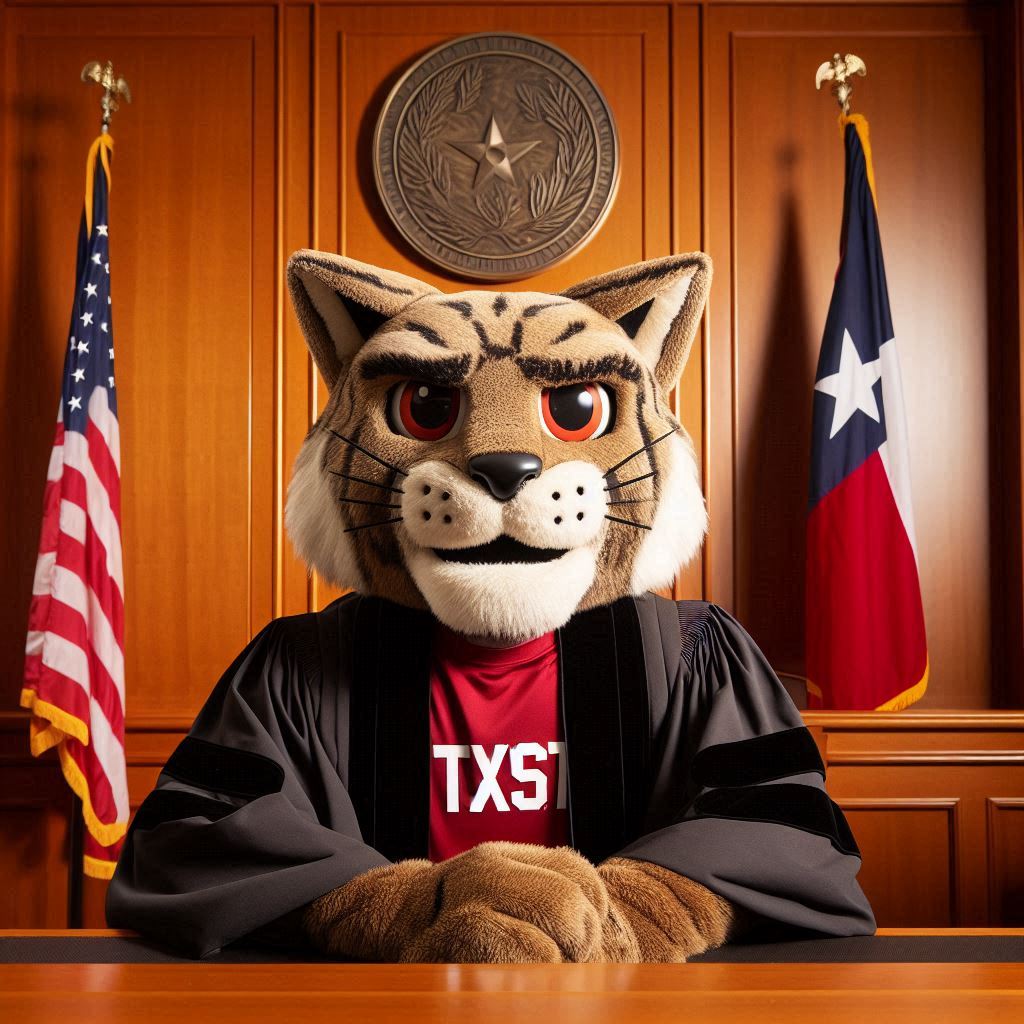 Any questions?
Thank you.
David A. Levy, Assistant Professor
Graduate Legal Studies Texas State University
kia38@txstate.edu